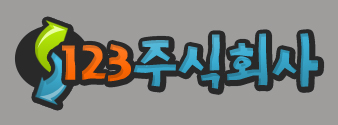 Practicing German
목 차
독일어 연습
1
독일어 연습의 사례
2
독일어 연습의 효과
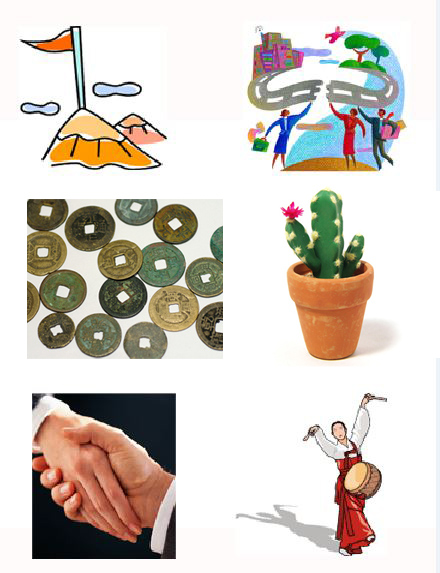 3
독일어 연습의 방법
4
2쪽
독일어 연습
독일어 연습 방법
문법에만 매달리지 않으며 독일어를 암호 풀듯이 해석하고 번역하지 않음
독일어를 듣고 읽지 않으면 절대 말하고 쓸 수 없고 독일어 책을 많이 읽으면 자연스럽게 독일어를 잘하게 됨
Practicing German
Do you want to speak German with fluency
Do you think that studying German is very difficult
3쪽
독일어 연습의 사례
공부법
주의점
체크
특성
읽기
듣기
말하기
쓰기
4쪽
독일어 연습의 효과
공부 보다는 연습이 효과적
5쪽
독일어 연습의 방법
독일어 연습의 구조
독일어 학습 콘텐츠 확보
라디오 방송
입력
INPUT
TV 방송
OUTPUT
도서
출력
효과적인
방법
여행(travel)
6쪽